Jolly Grammar 
4a-17
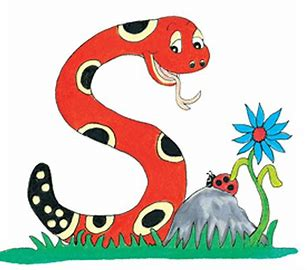 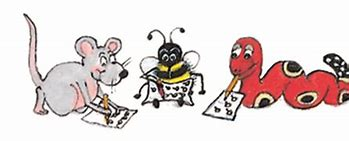 Let’s review concrete nouns
Nouns
Proper Nouns
Common Nouns
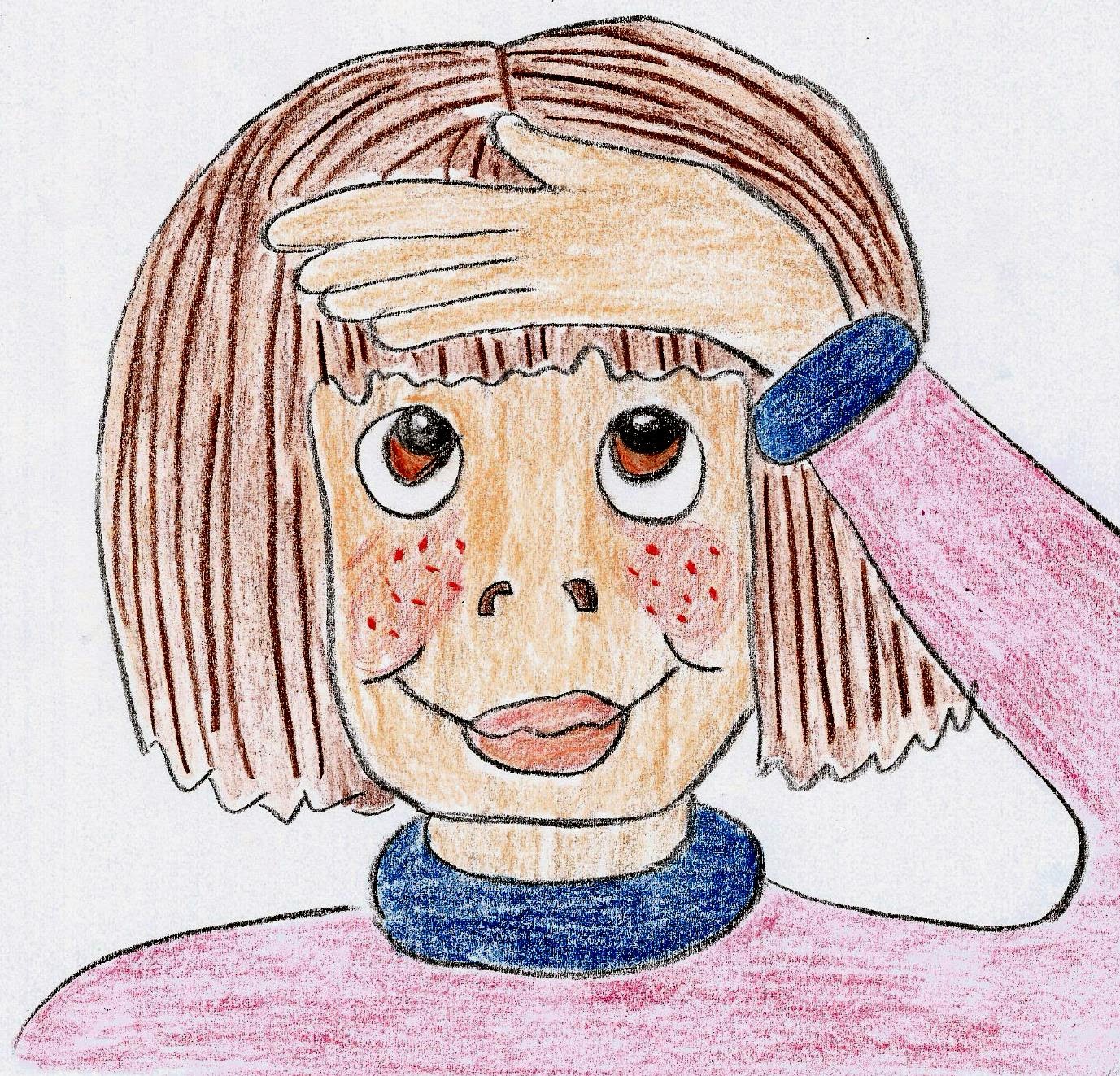 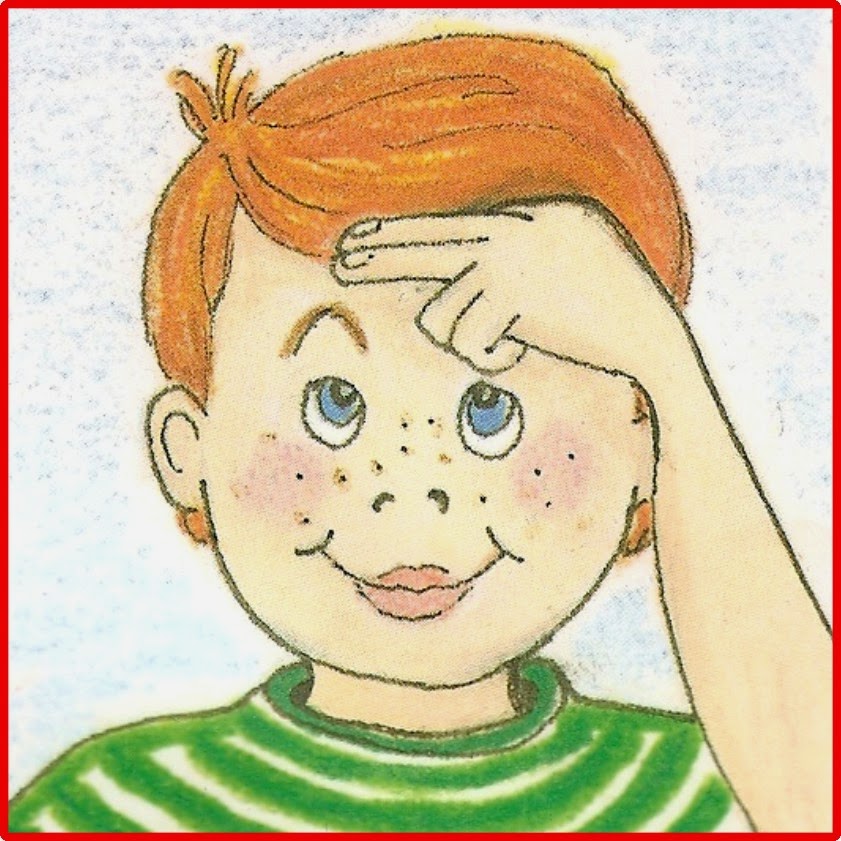 egg
classes
rain
Monday
Jane
Tokyo
Common Nouns
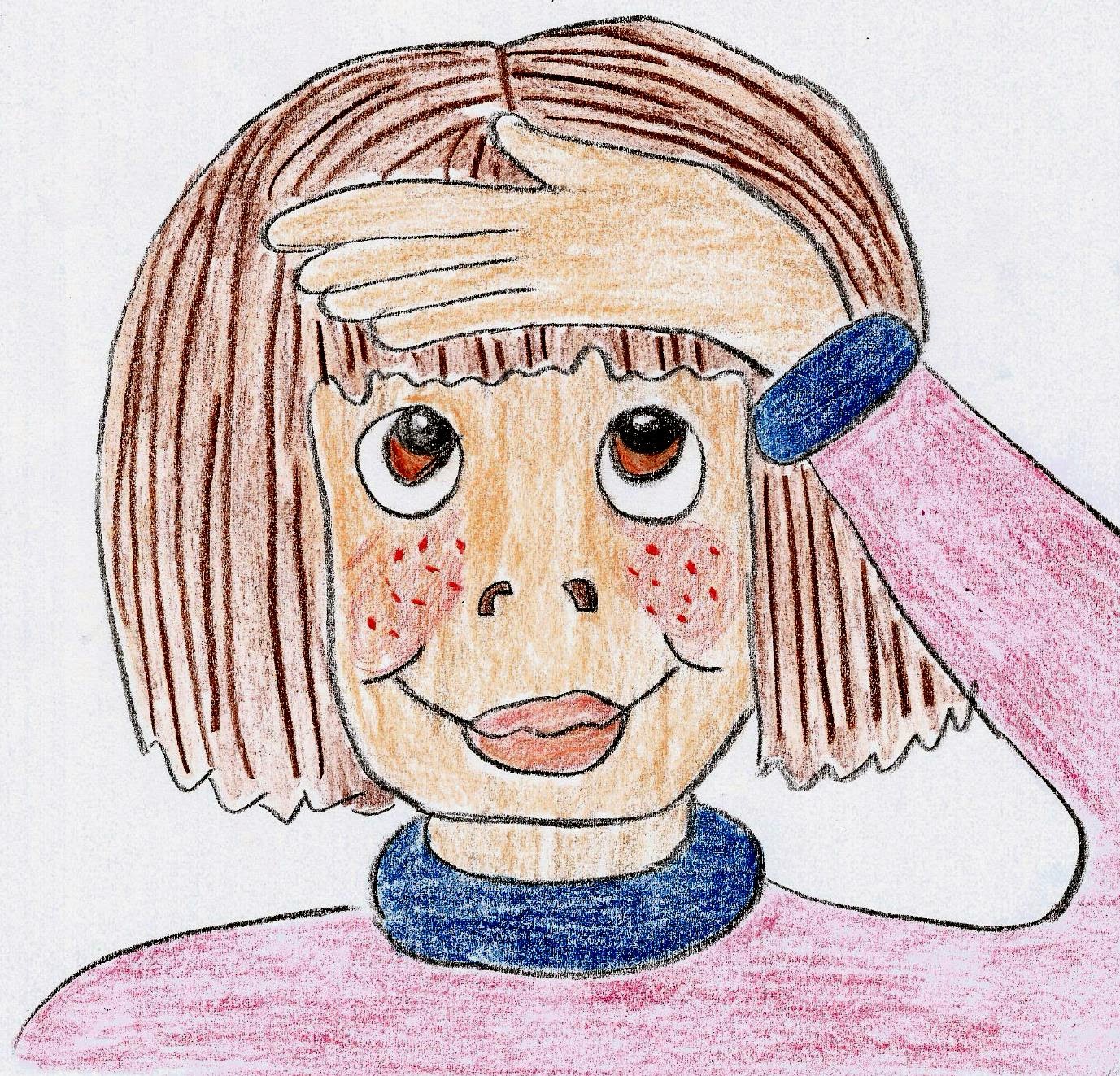 ①concrete:  photo, drum, flowers, ice

	②collective:  a class of children
			 	    a herd of cows

	③abstract:  love, trouble, friendship
Concrete Nouns
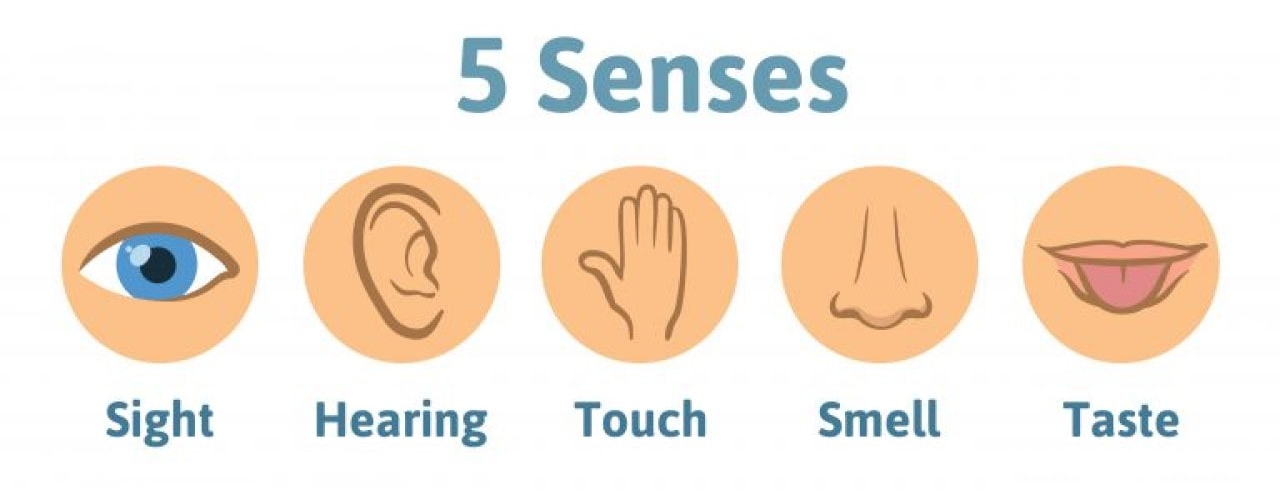 Concrete Nouns
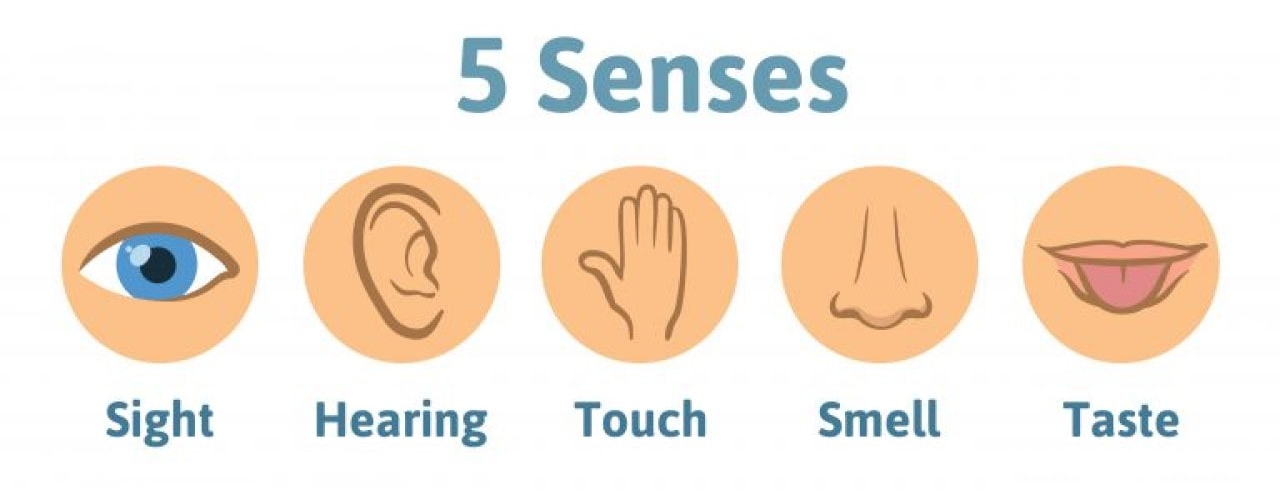 tree
 floor
 chair
 shoe
 bed
bell
 telephone
 radio
 bird
 frog
silk
 water
 wool
 ice
 sand
smoke
 perfume
 rose
 coffee
 paint
sugar
 vinegar
 milk
 mint
 salt
Concrete Nouns
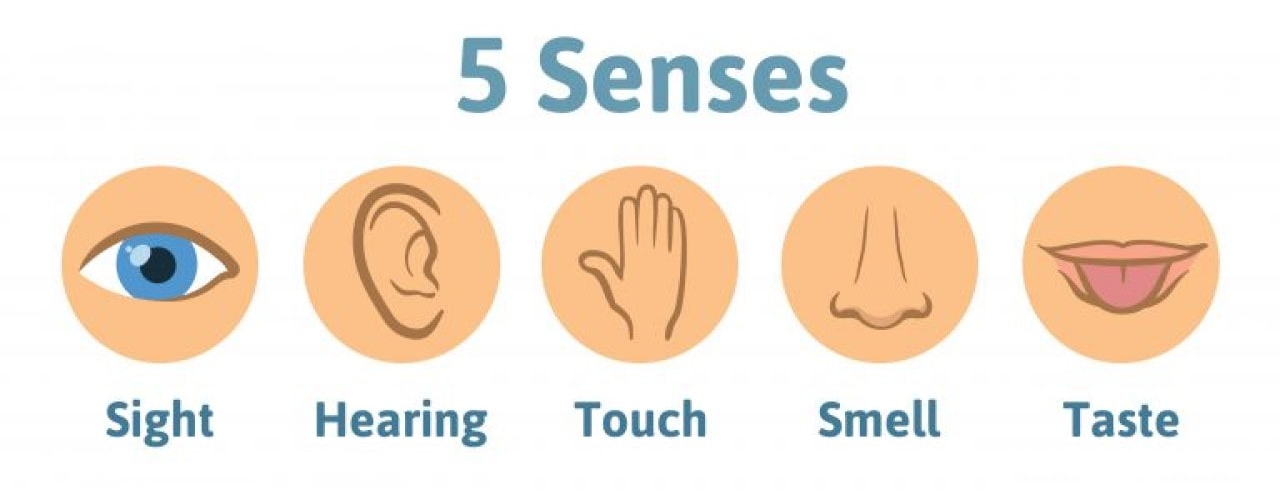 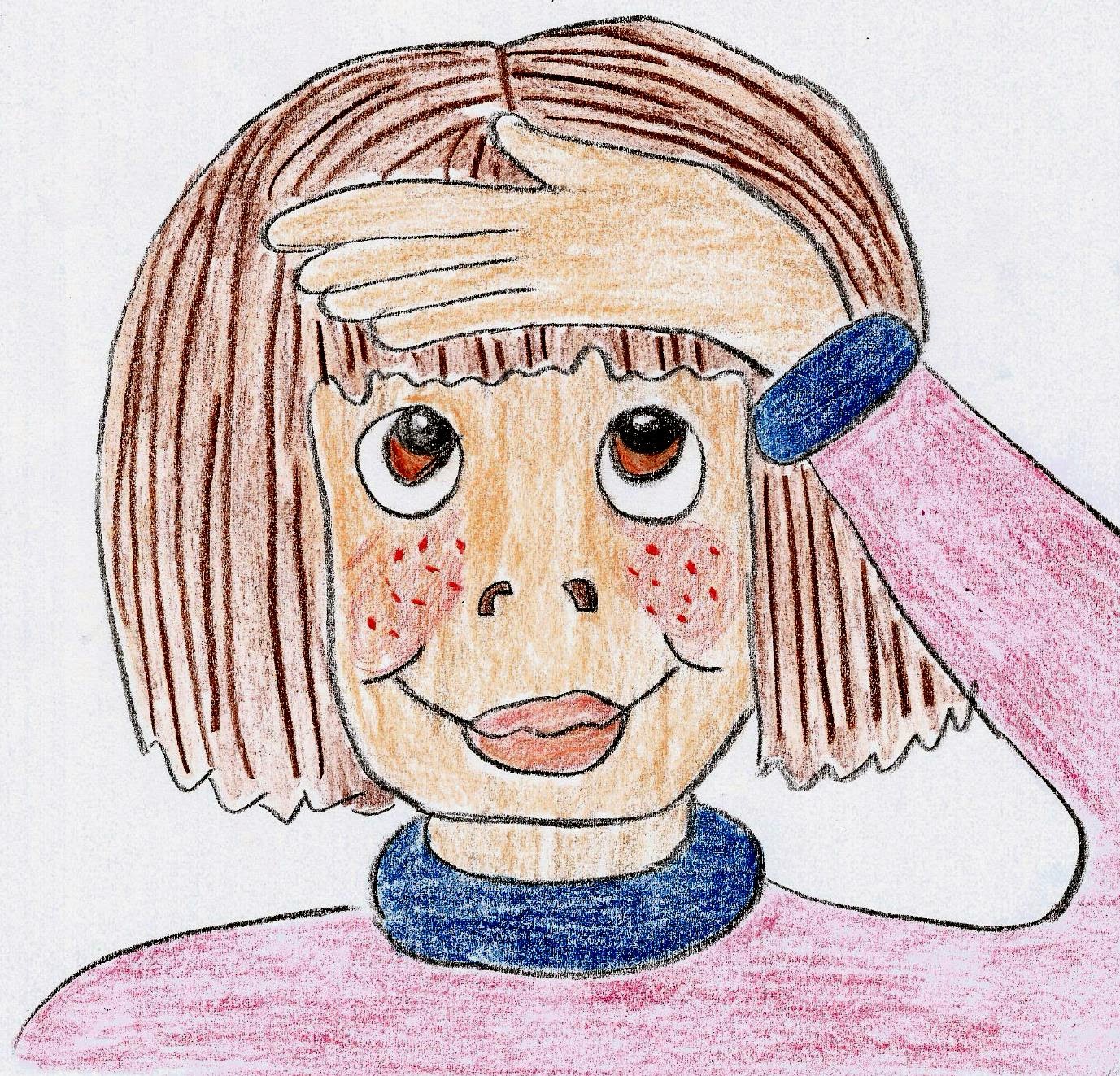 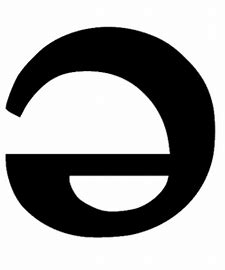 Schwa <u>
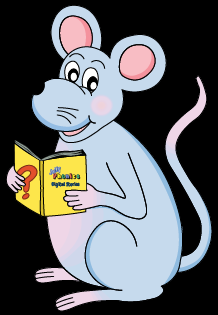 How many syllables are there?
cactus
How many syllables are there?
cactus
Which syllable is stressed?
cactus
Which syllable is stressed?
cactus
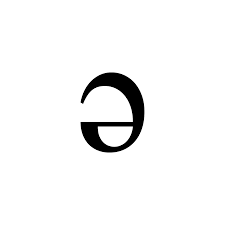 <   >
unstressed
stressed
Which syllable is stressed?
cactus
unstressed
stressed
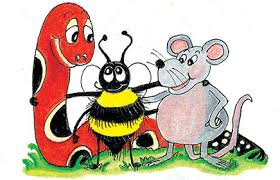 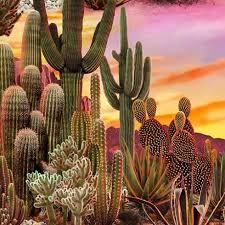 Activity Page: Schwa <u>
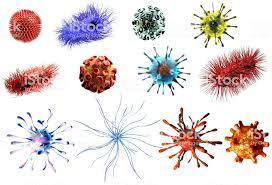 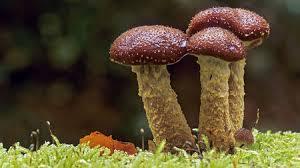 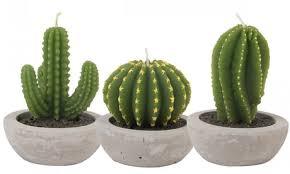 fungus          cactus           virus
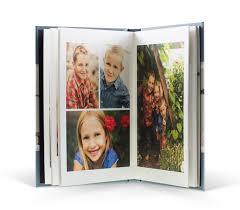 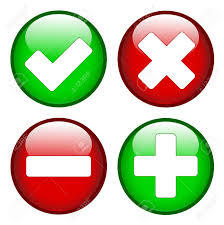 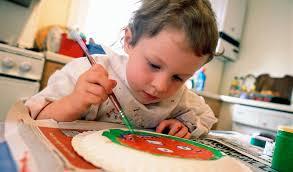 focus            minus            album
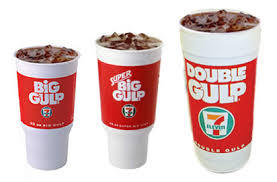 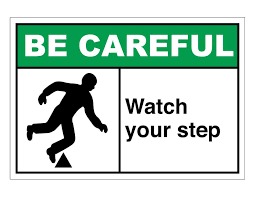 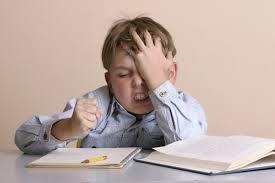 medium        careful          difficult
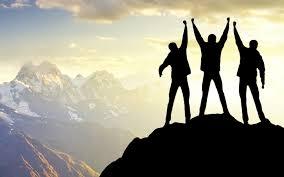 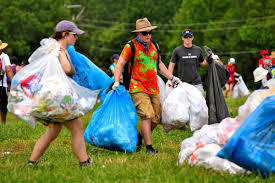 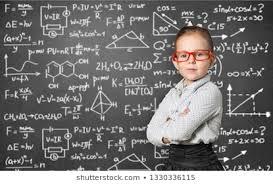 success          genius        volunteer
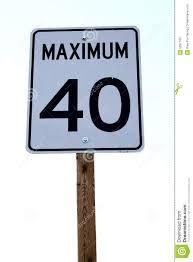 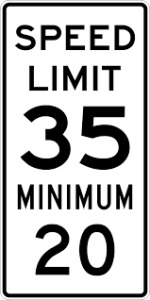 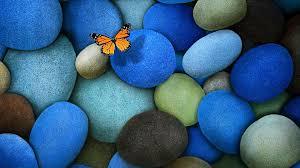 maximum       minimum          beautiful
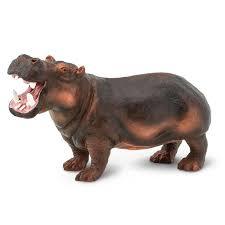 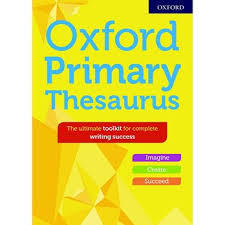 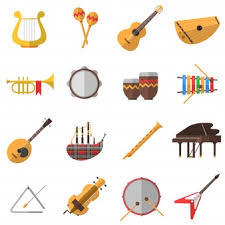 thesaurus     instrument     hippopotamus
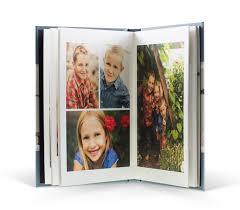 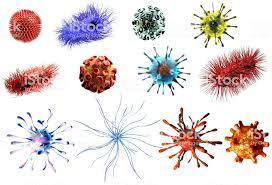 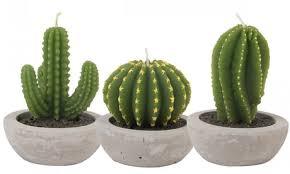 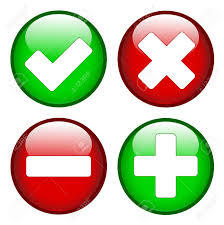 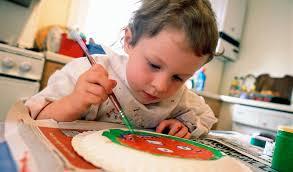 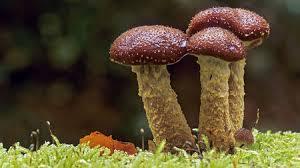 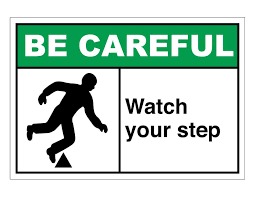 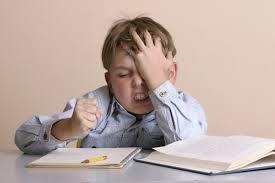 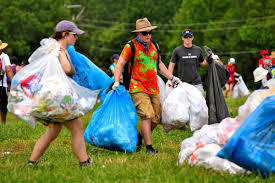 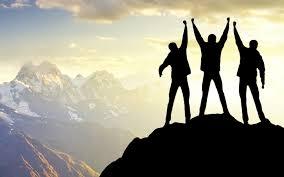 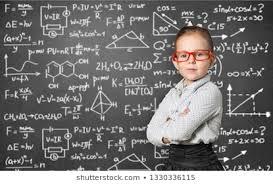 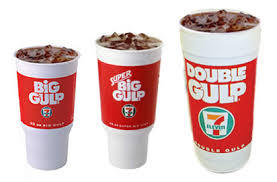 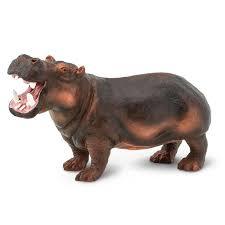 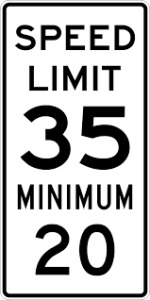 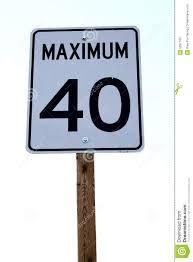 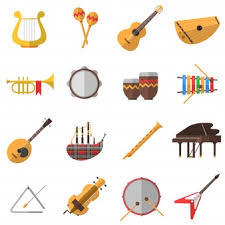 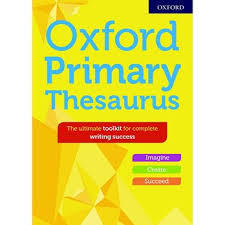 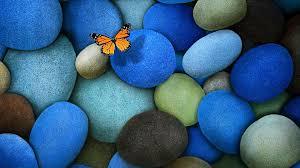 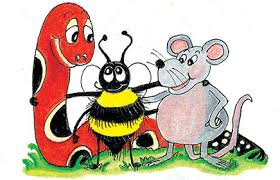 Let a thesaurus help you
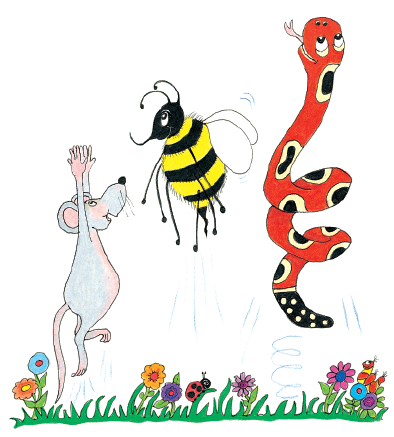 beautiful
charming		superb

gorgeous		pretty

appealing		divine

	elegant			excellent

cute			lovely
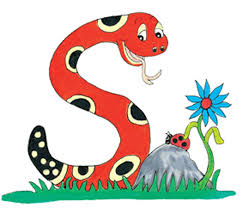 bad
awful			horrible

dreadful		wicked

annoying		beastly

	infamous		unworthy

	repulsive		repellent
minimum
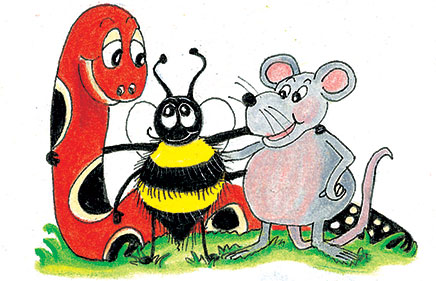 minimal			least

smallest		lowest

limit		littlest
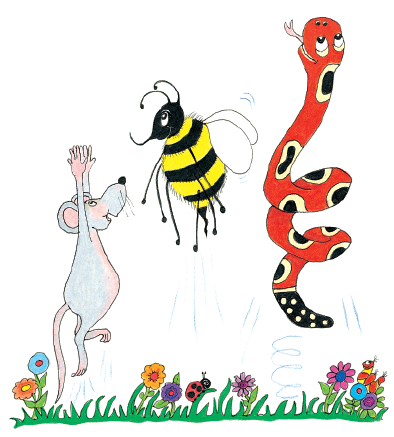 difficult
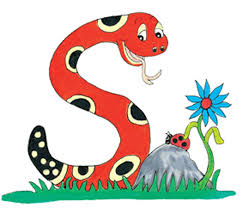 good
parsing
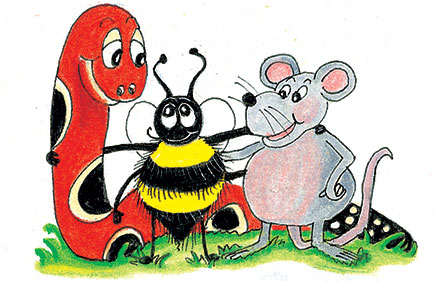 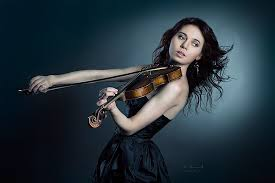 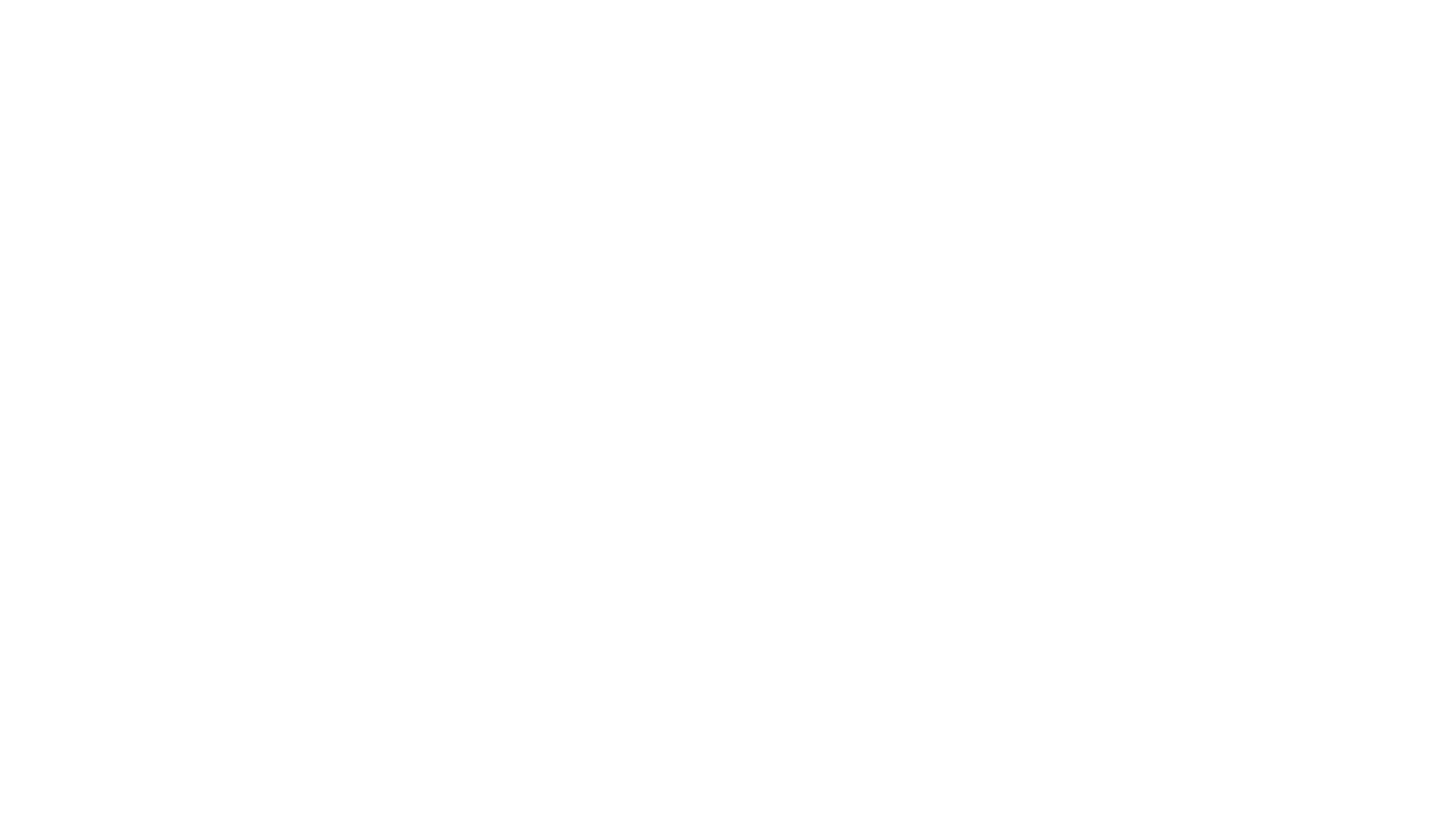 The musician carefully places her beautiful instrument inside its case.
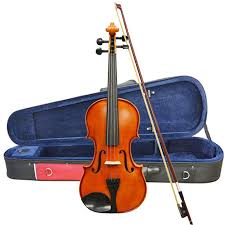 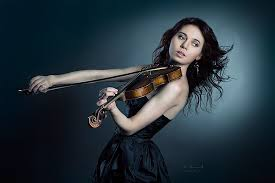 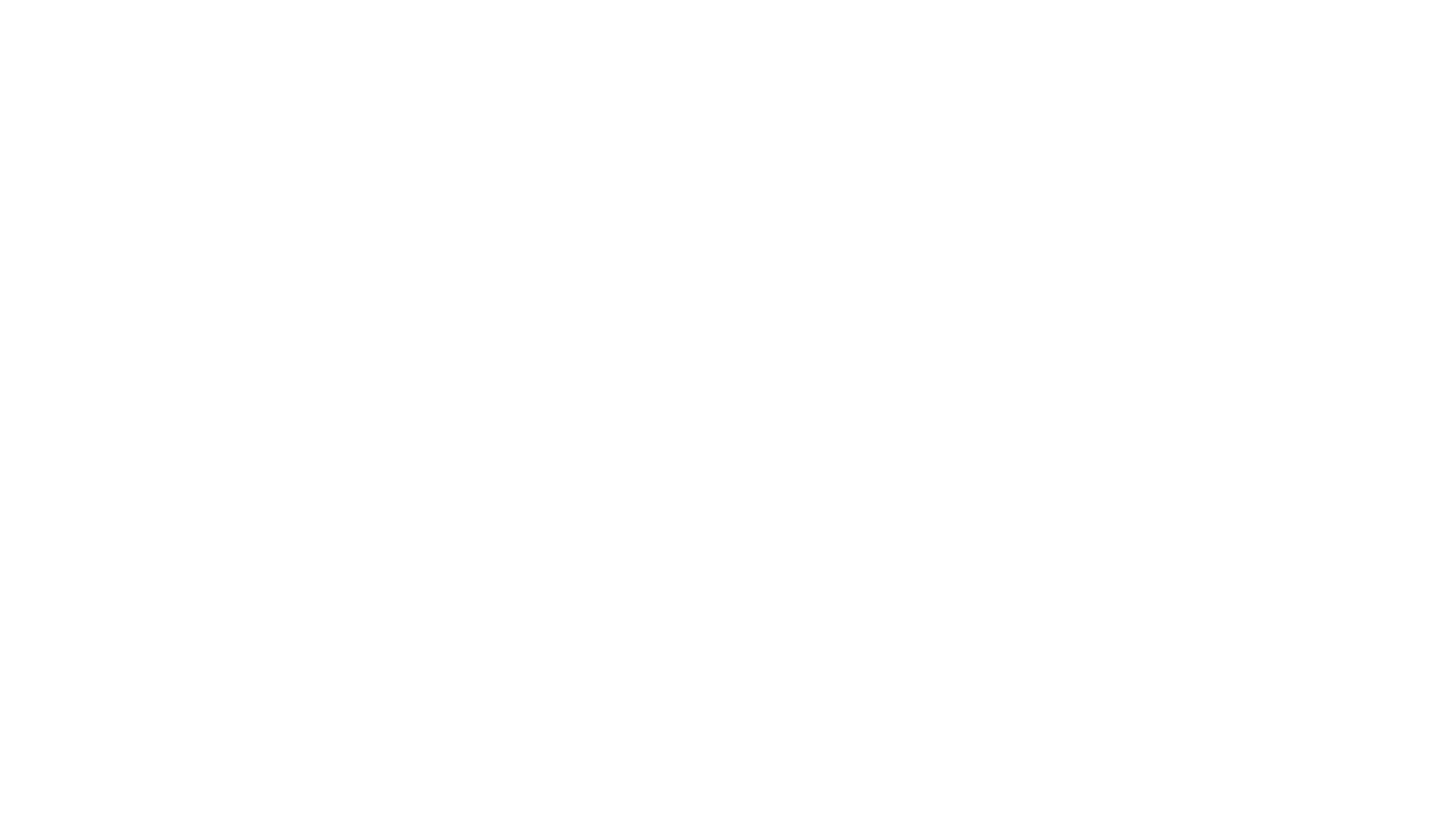 The musician carefully places her beautiful instrument inside its case.
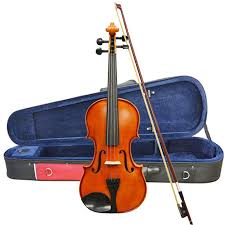 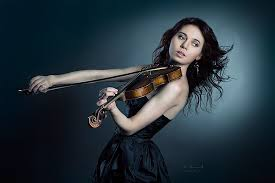 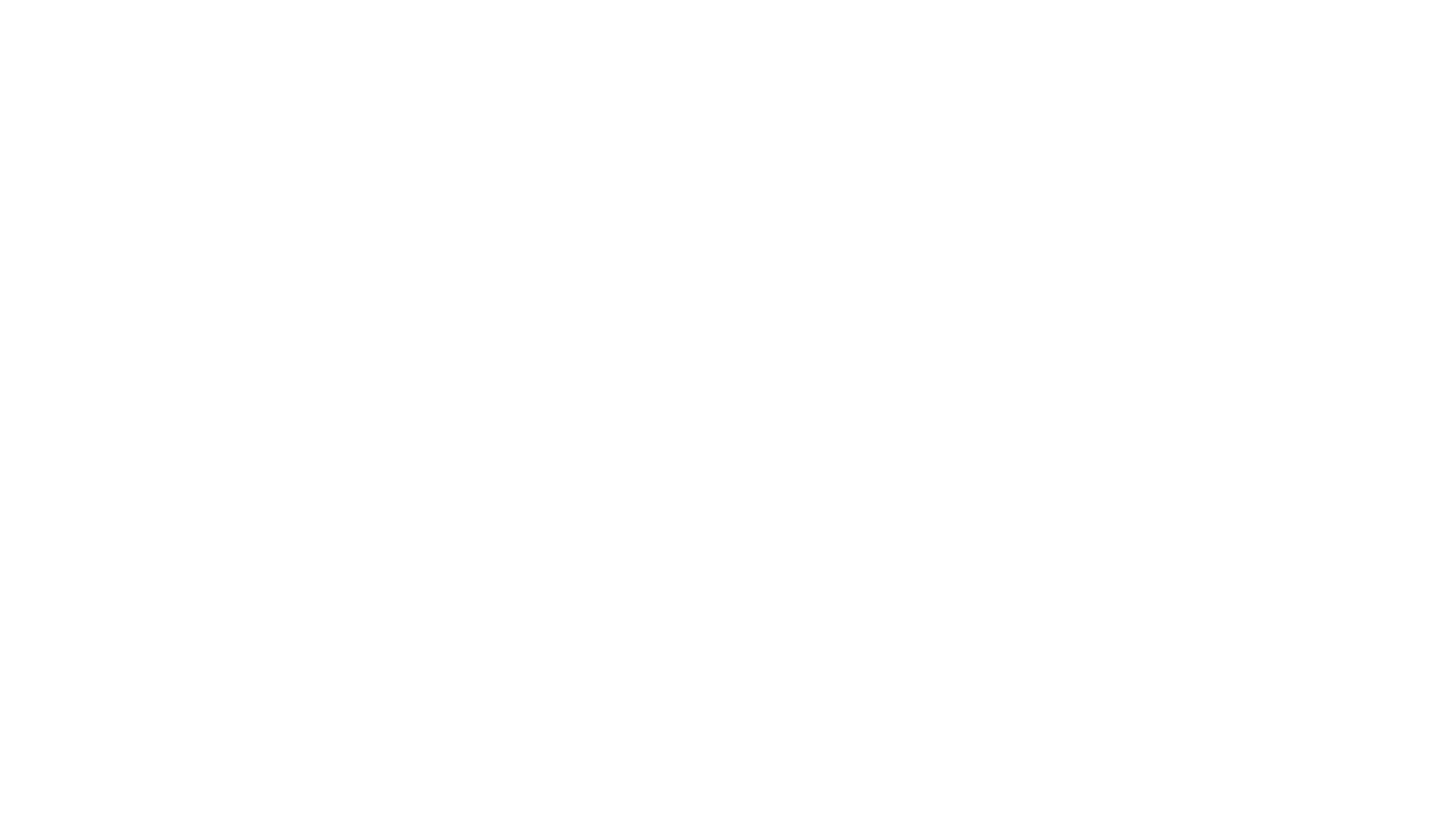 The musician carefully places her beautiful instrument inside its case.
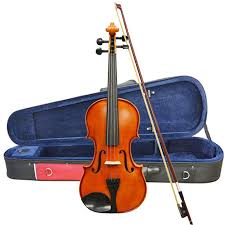 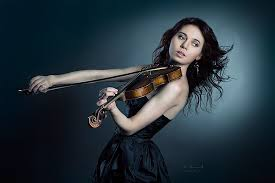 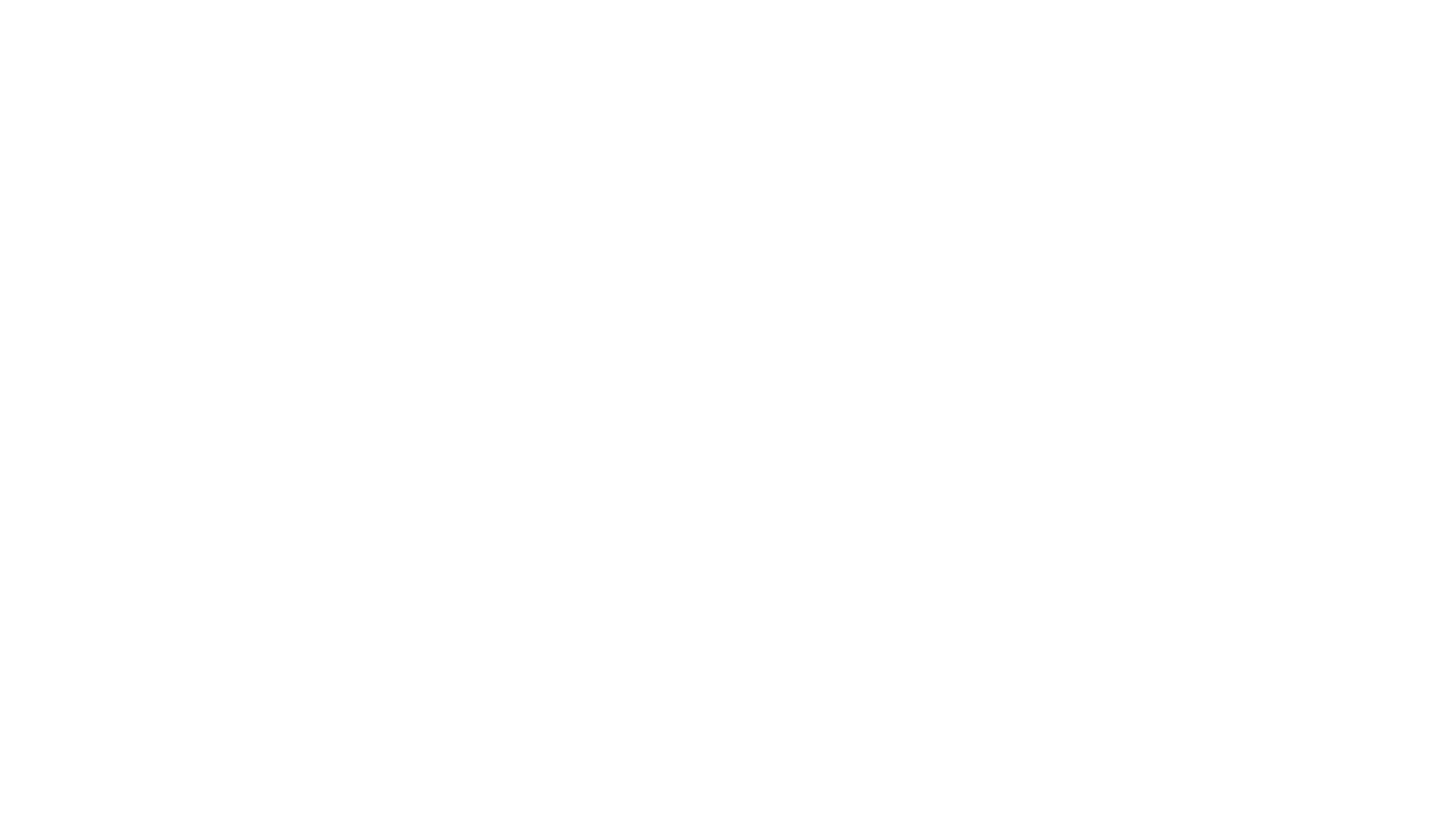 The musician carefully places her beautiful instrument inside its case.
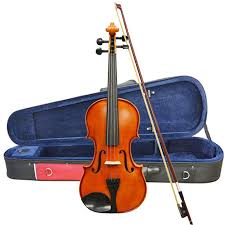 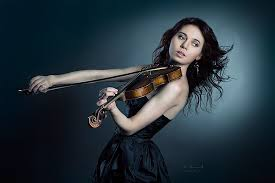 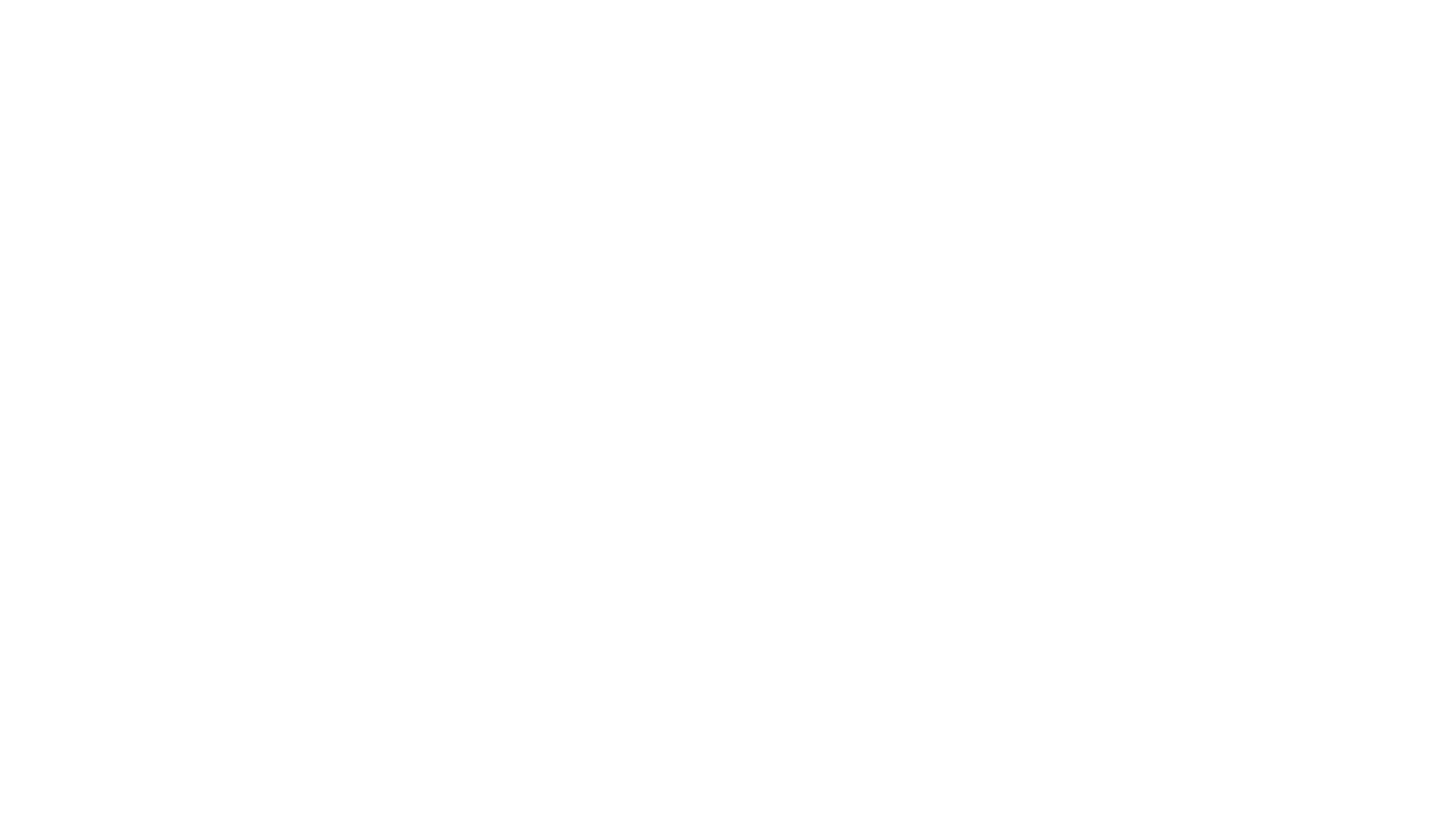 The musician carefully places her beautiful instrument inside its case.
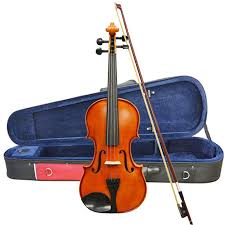 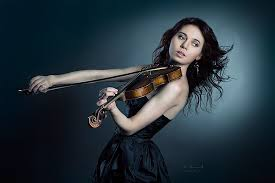 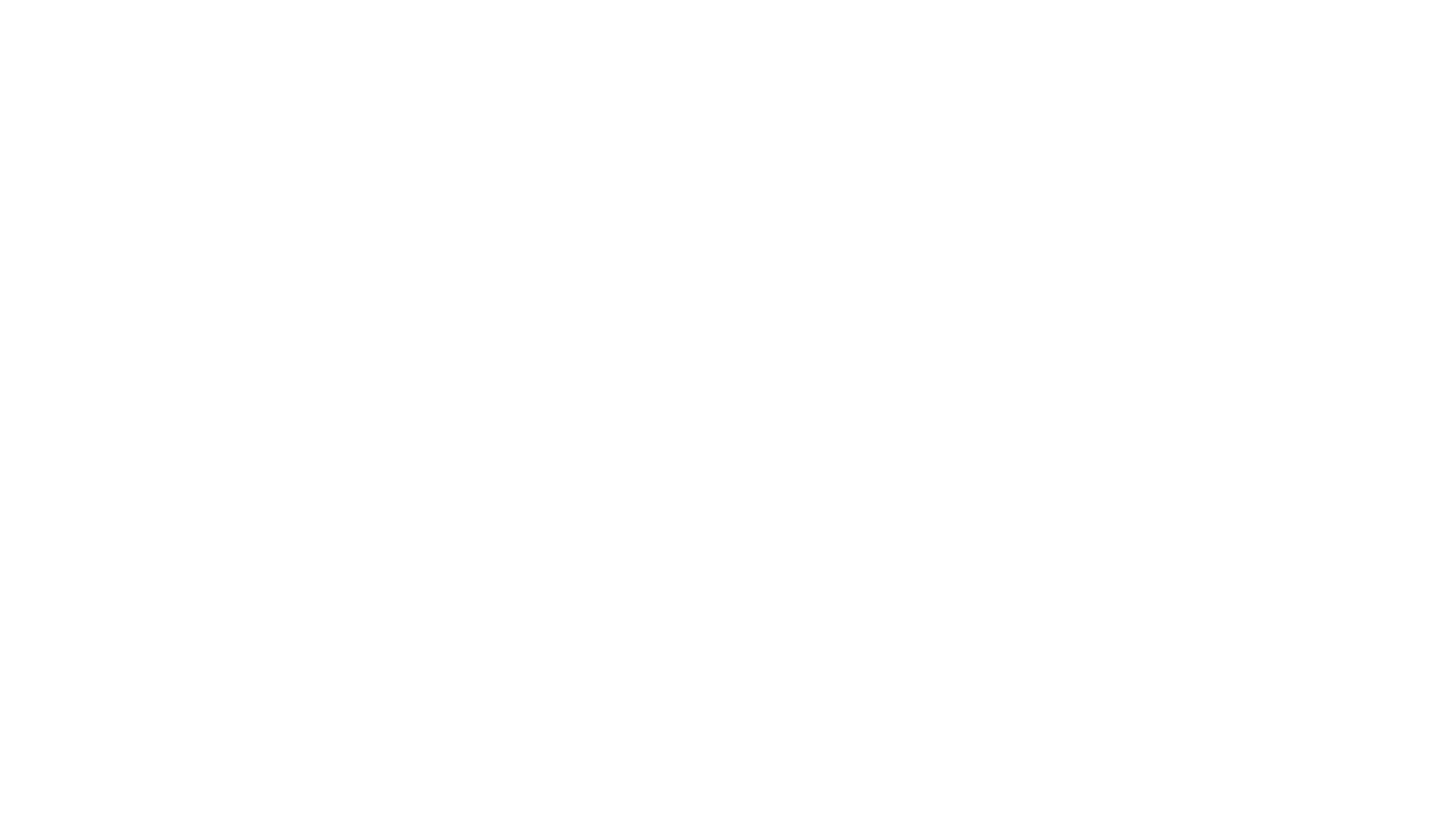 The musician carefully places her beautiful instrument inside its case.
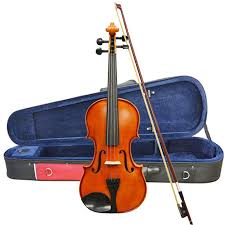 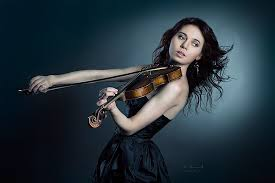 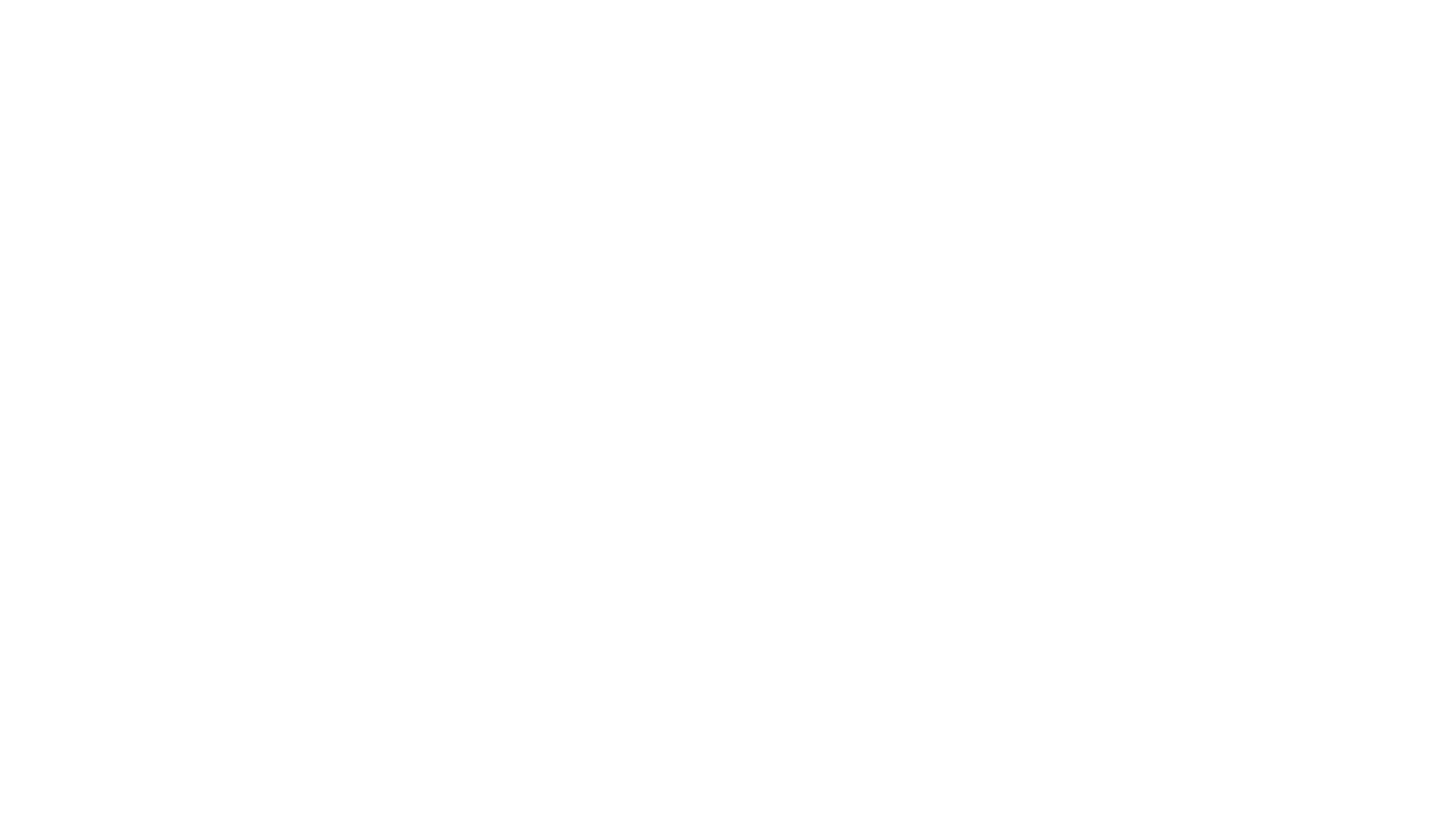 The musician carefully places her beautiful instrument inside its case.
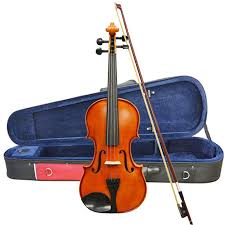 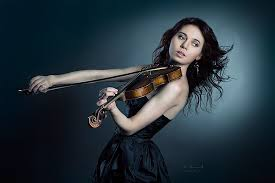 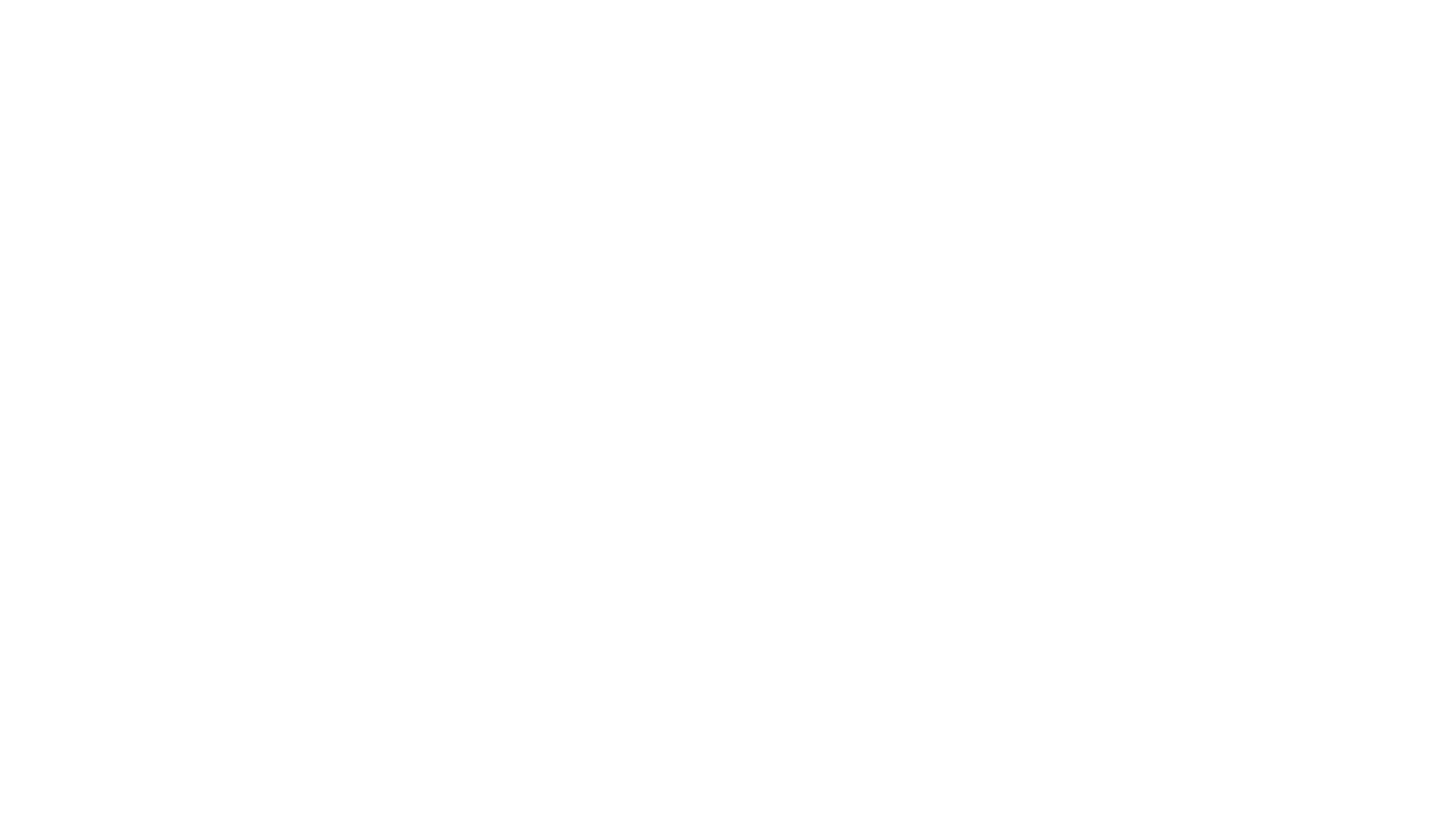 The musician carefully places her beautiful instrument inside its case.
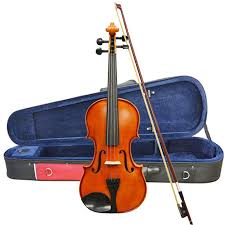 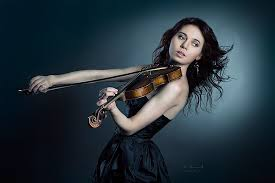 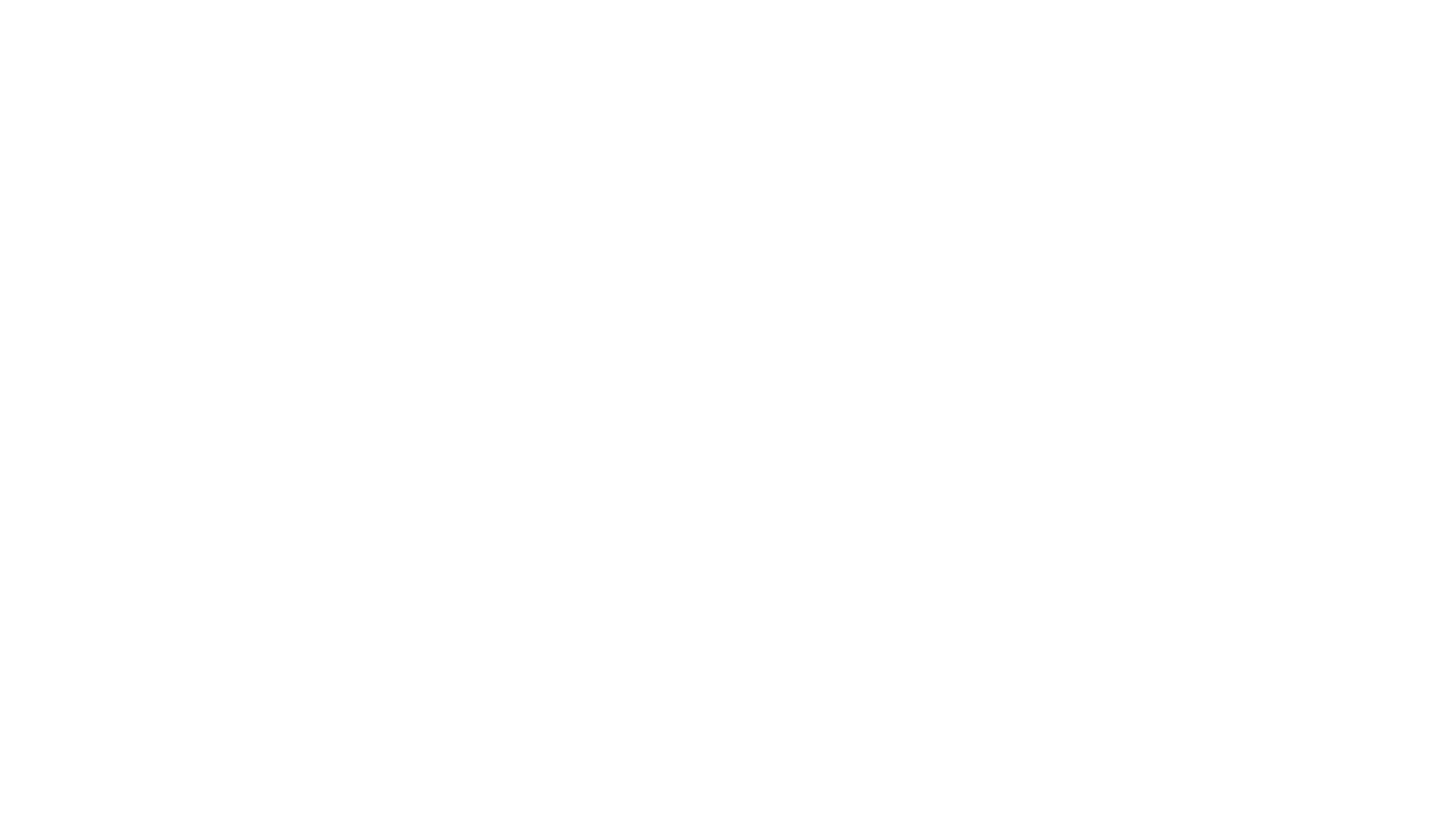 The musician carefully places her beautiful instrument inside its case.
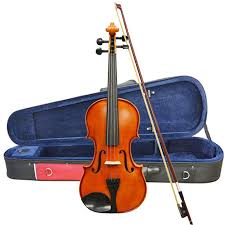 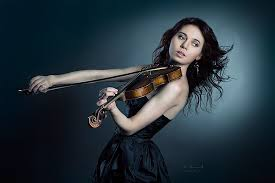 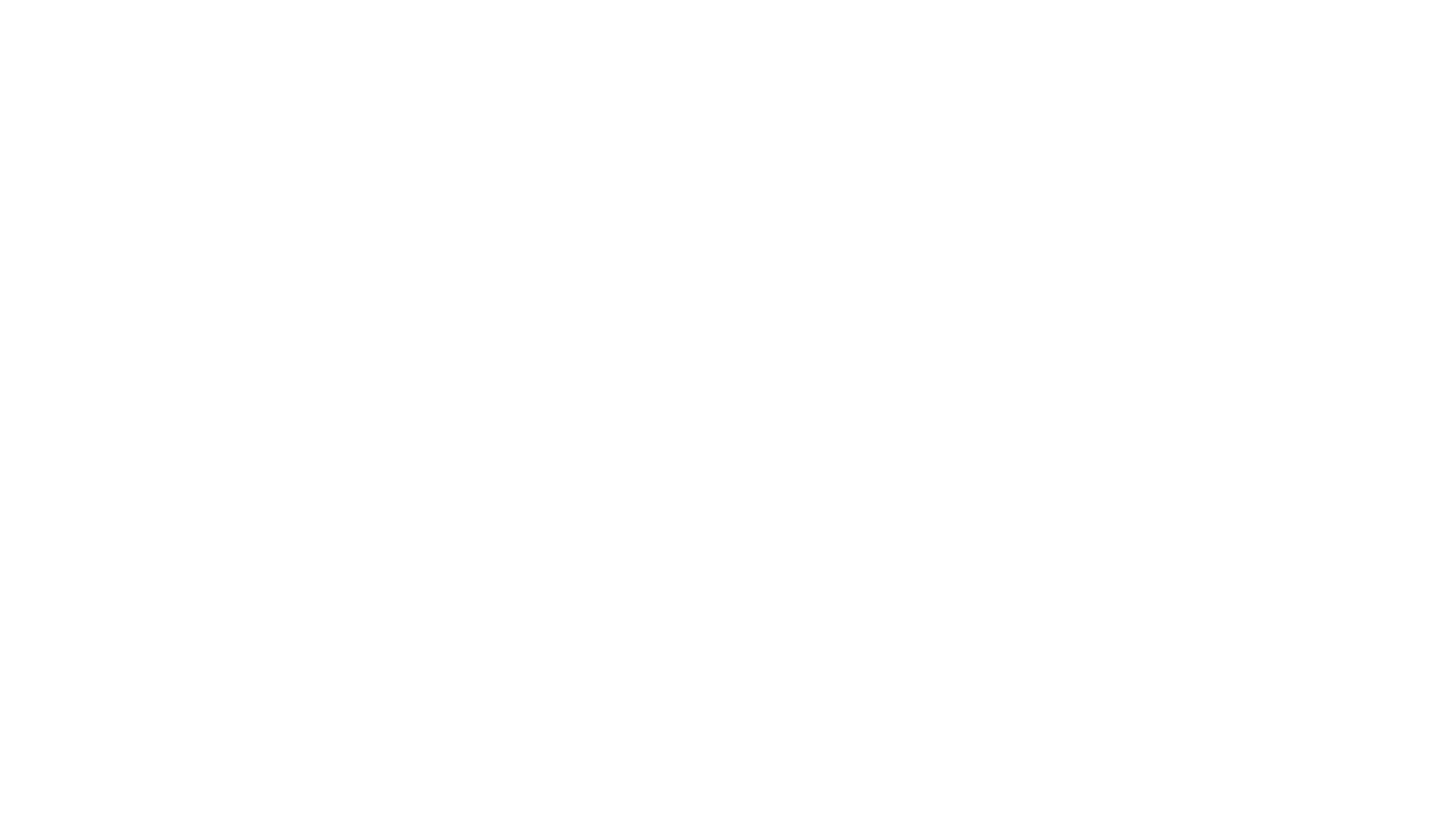 The musician carefully places her beautiful instrument inside its case.
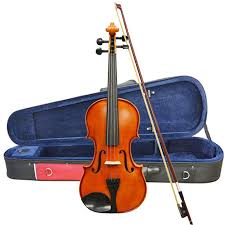 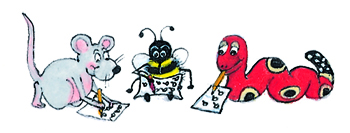 Dictation
Dictation
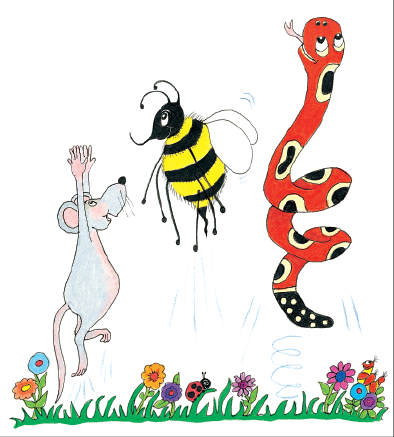 1.           


2.                                                                                                                                         


3.
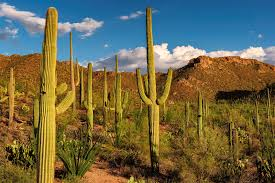 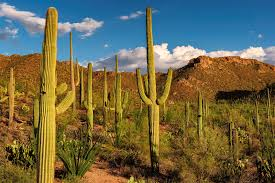 A cactus is a plant that grows in the dessert.
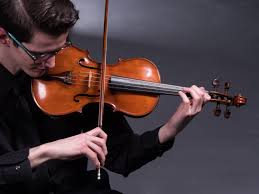 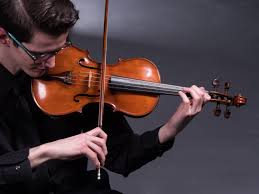 Is the violin a difficult instrument to play?
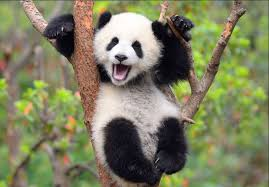 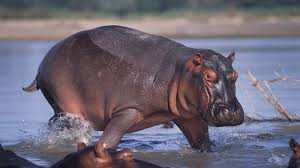 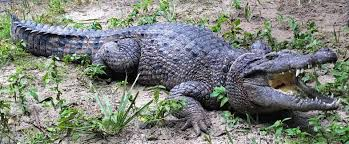 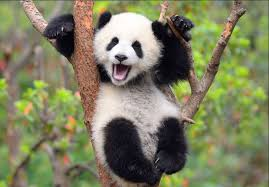 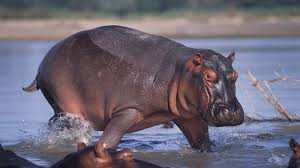 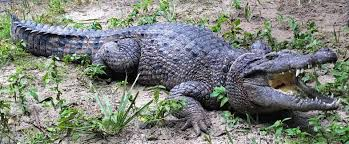 I saw a crocodile, a panda and a hippopotamus.
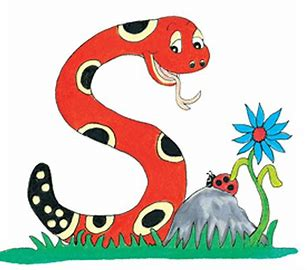 Thank you. 

See you 
next time!